Lichen Identification Game
Match the picture to the lichen
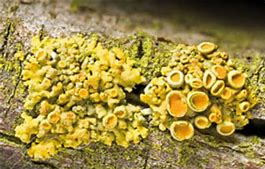 Group A
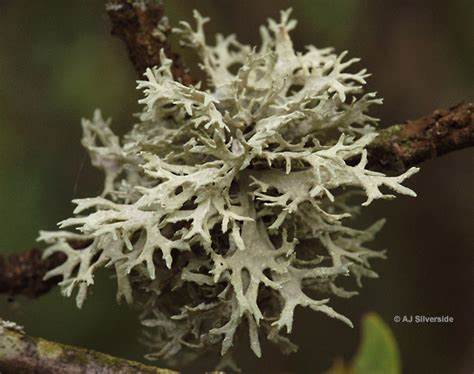 Group A
Cushion Xanthoria
Evernia
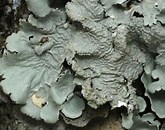 Group A
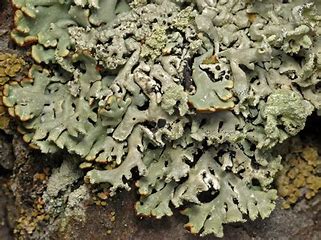 Group A
Flavoparmelia
Hypogymnia
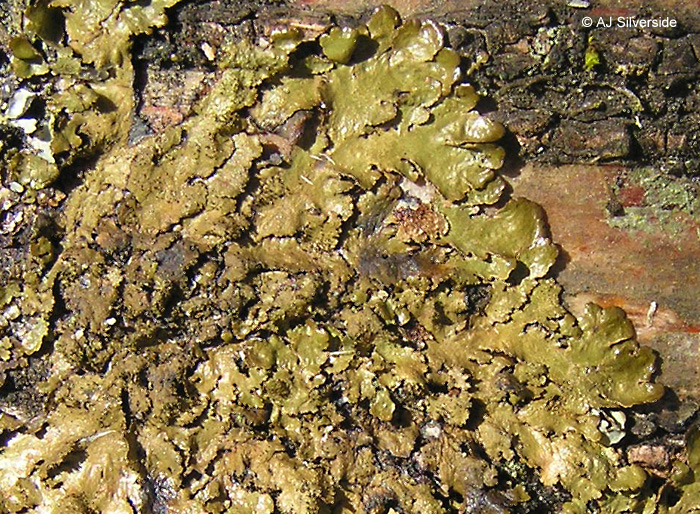 Group A
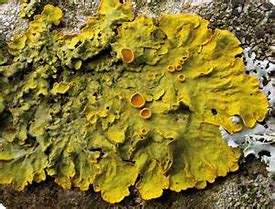 Group A
Melanelixia
Leafy Xanthoria
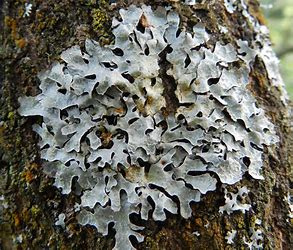 Group A
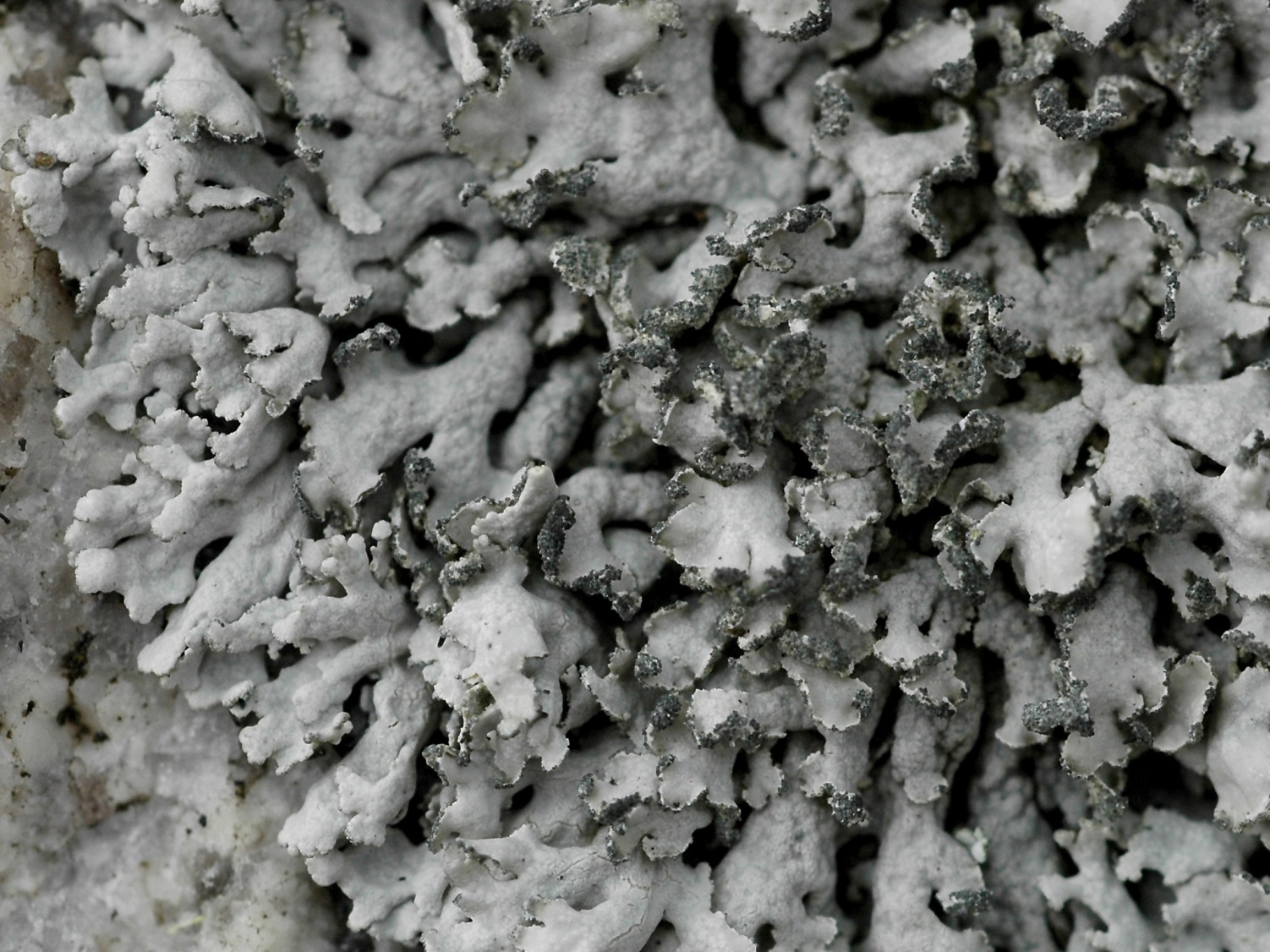 Group A
Parmelia
Physcia
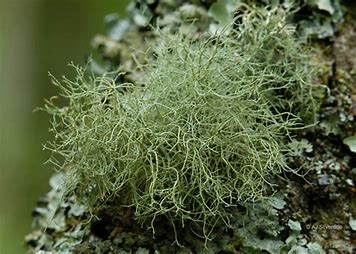 Group A
Usnea
Usnea
Parmelia
Physcia
Evernia
Leafy Xanthoria
Melanelixia
Hypogymnia
Flavoparmelia
Cushion Xanthoria
Nitrogen loving
Intermediate
Nitrogen-sensitive
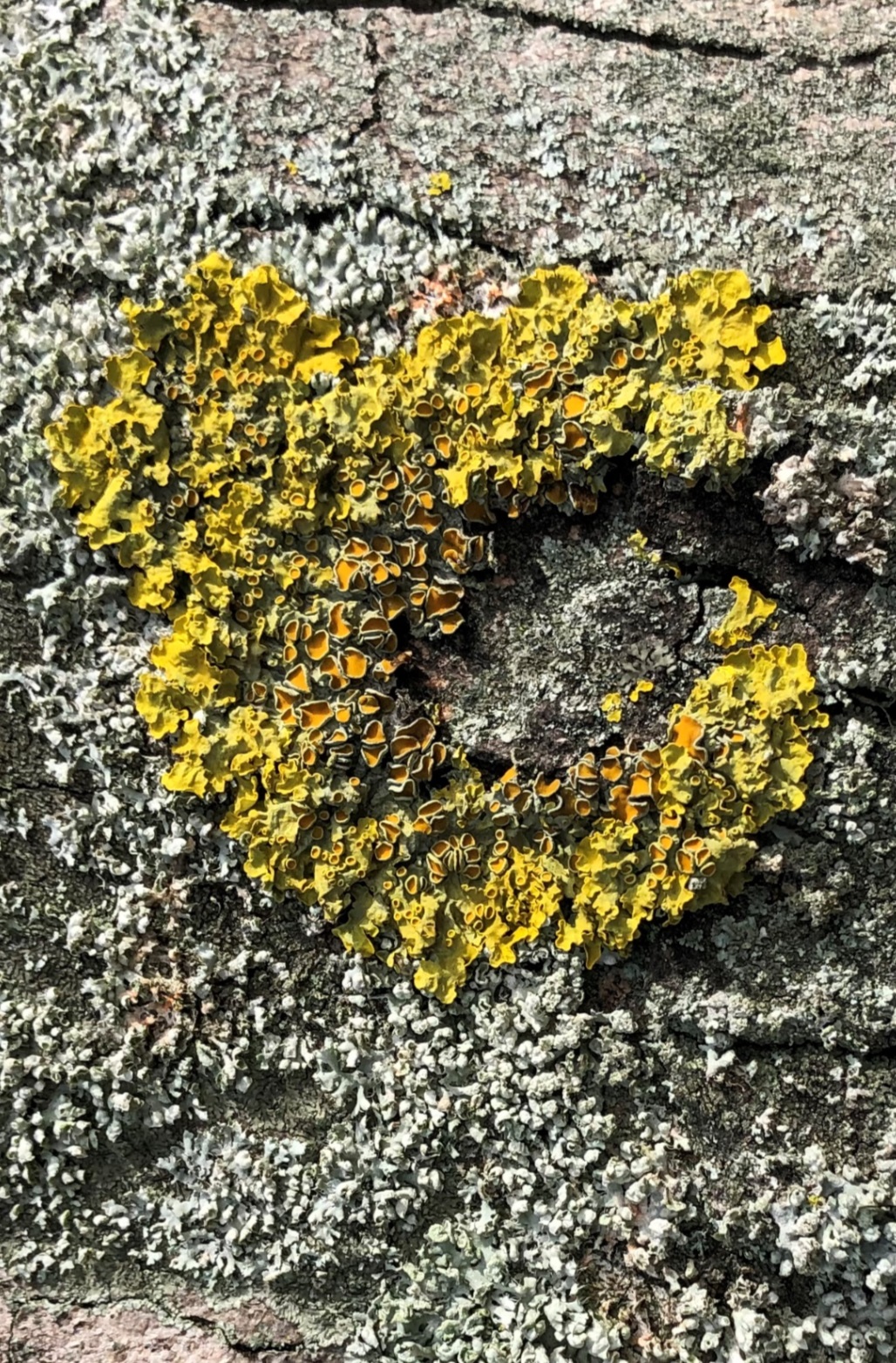 Group B - 8
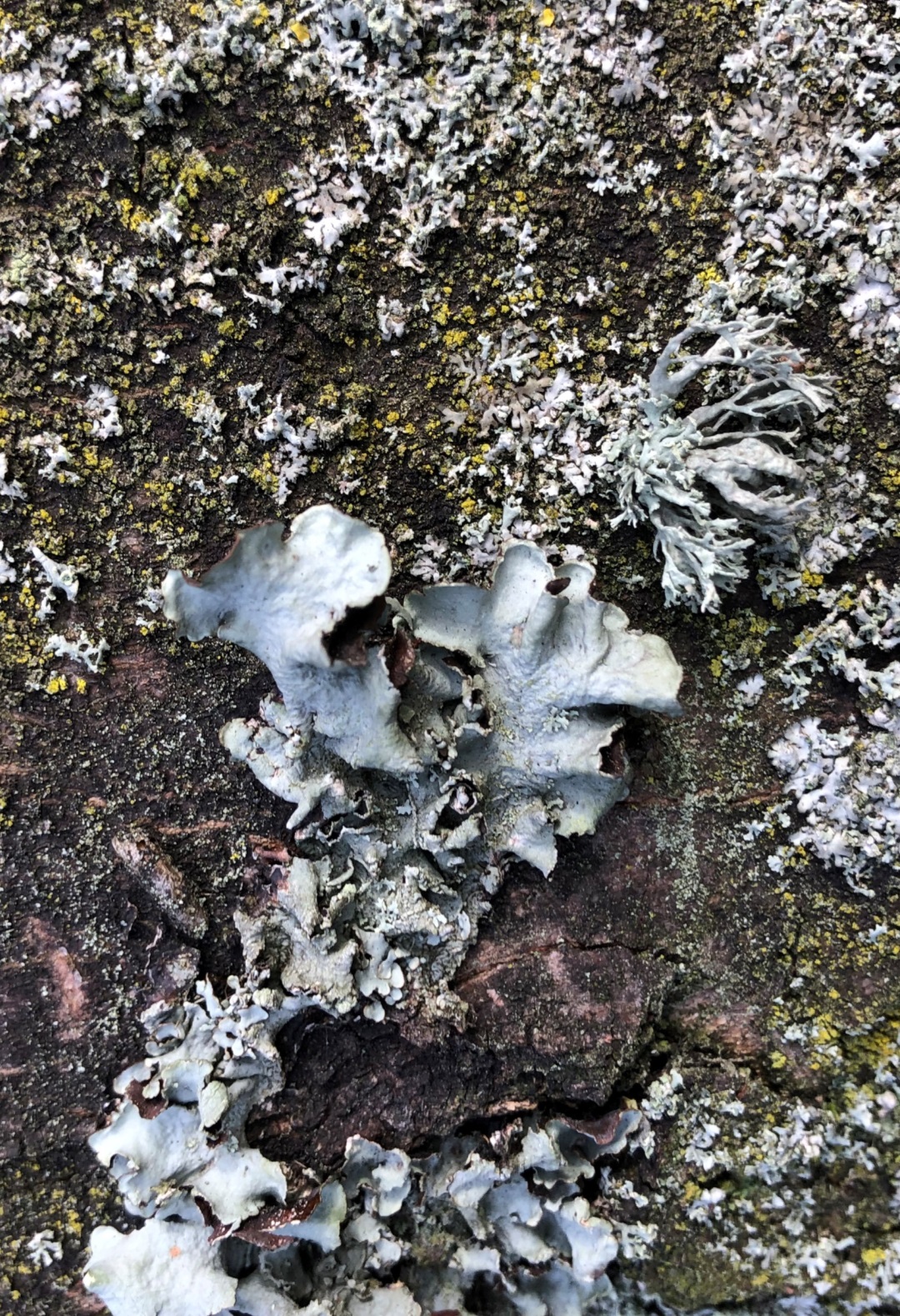 Group B - 7
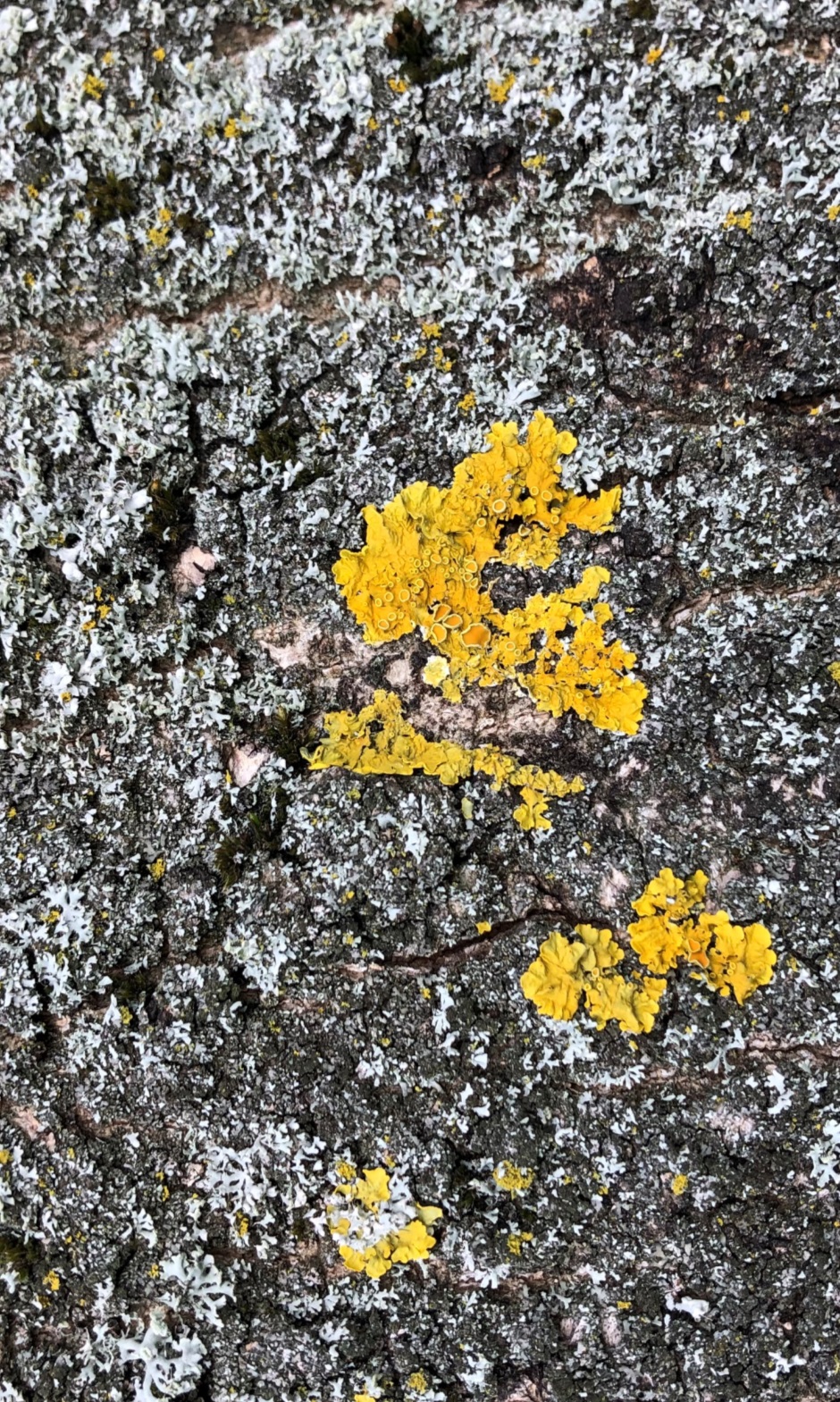 Group B - 6
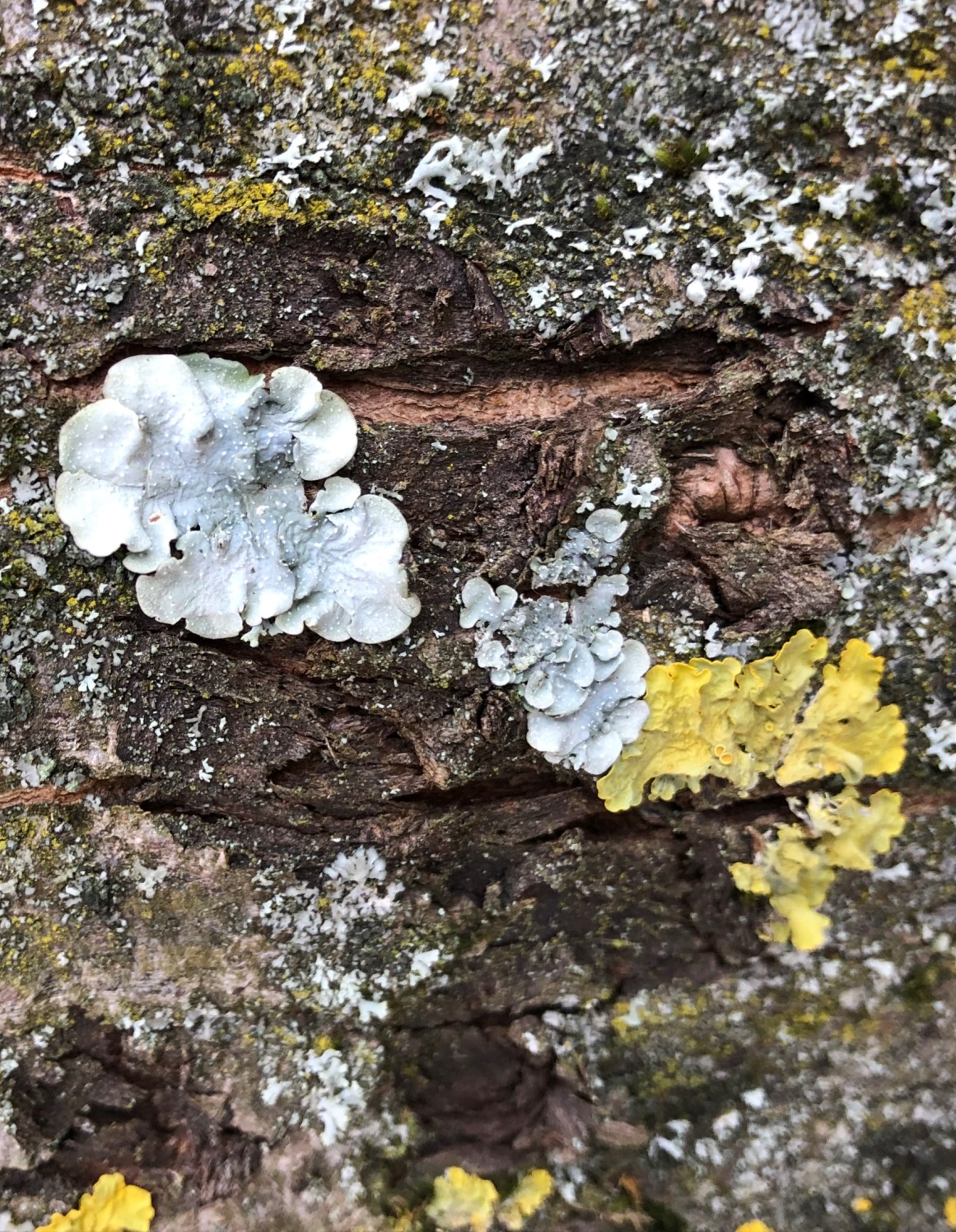 Group B - 5
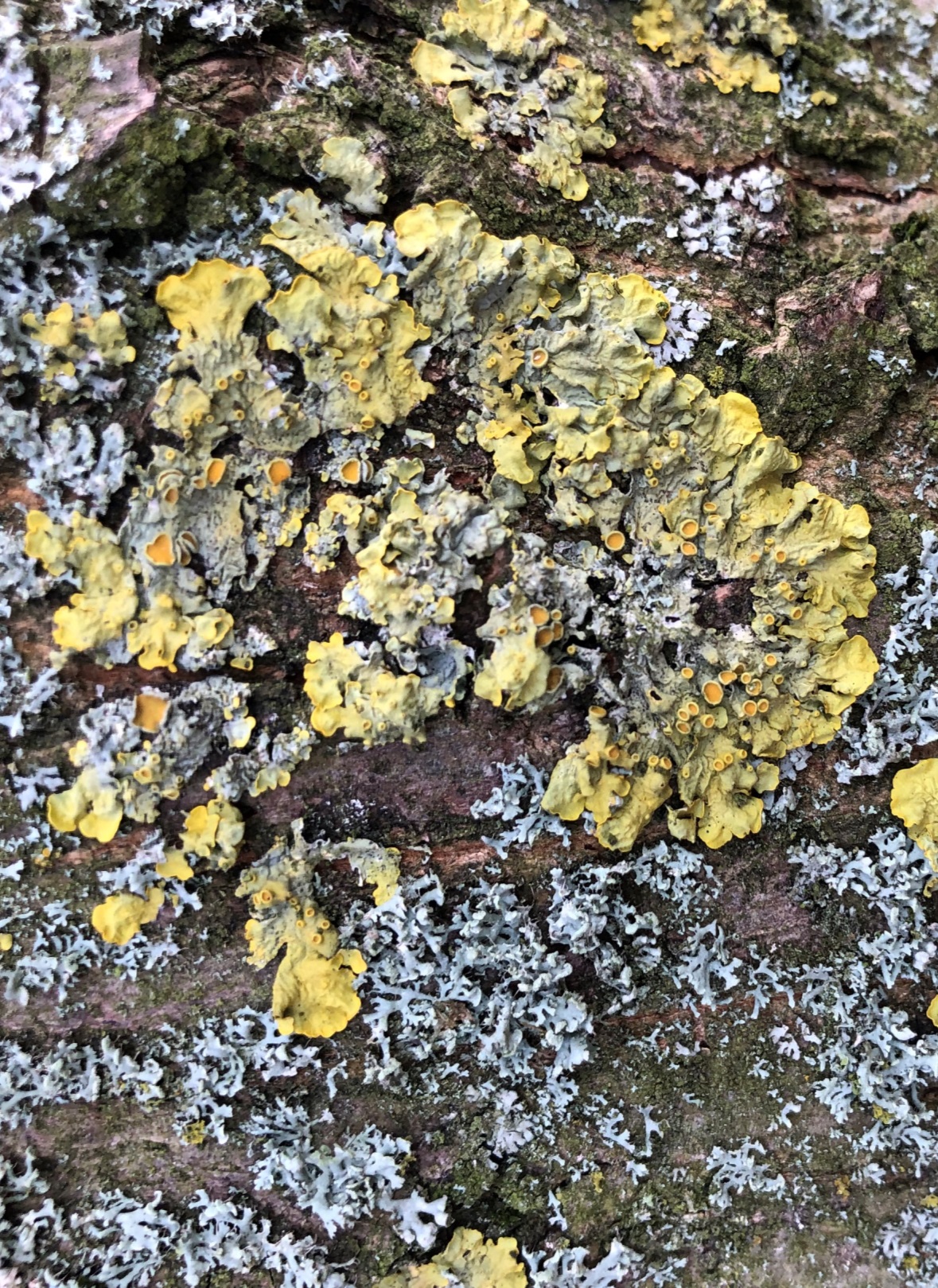 Group B - 4
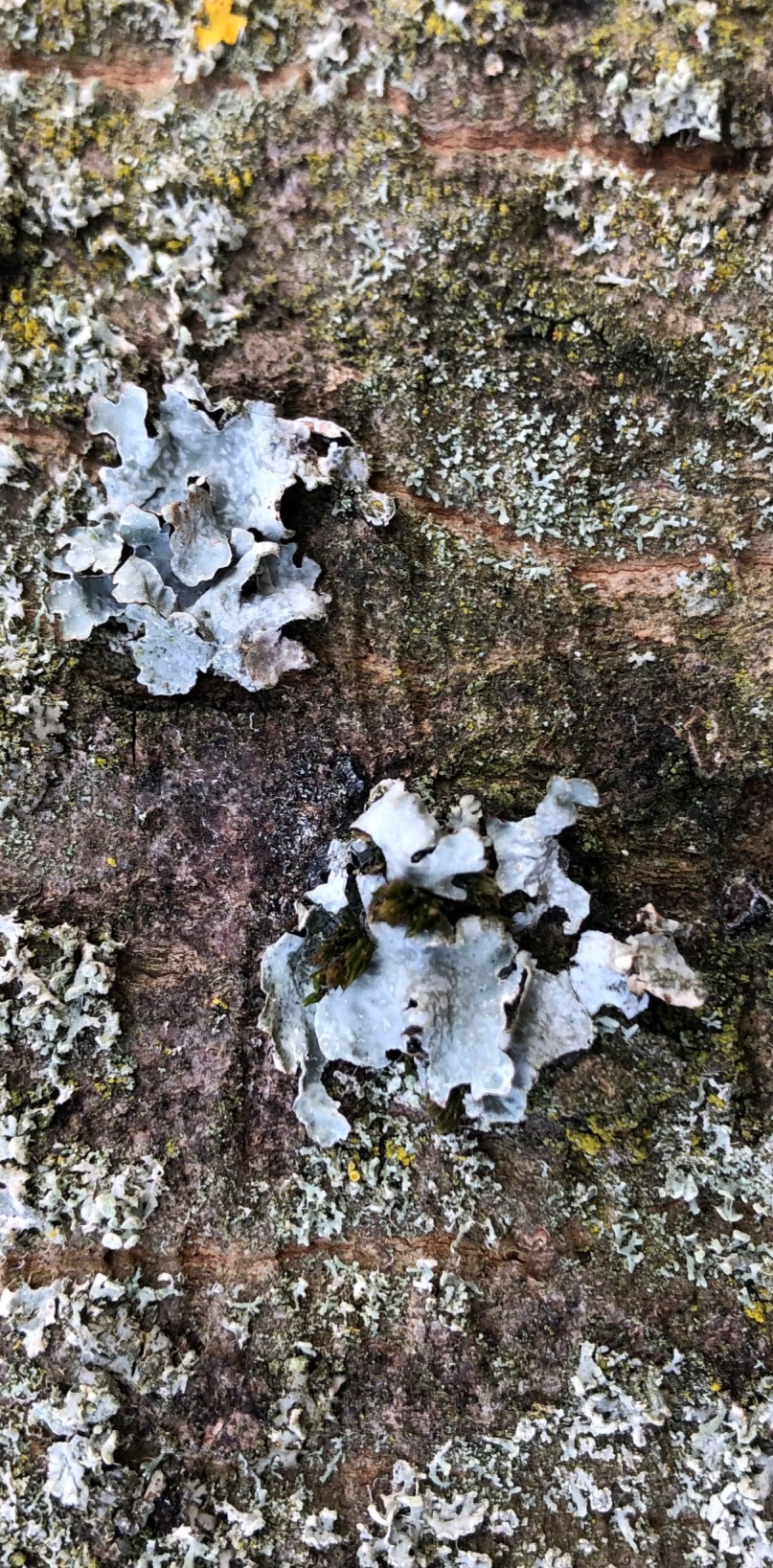 Group B - 3
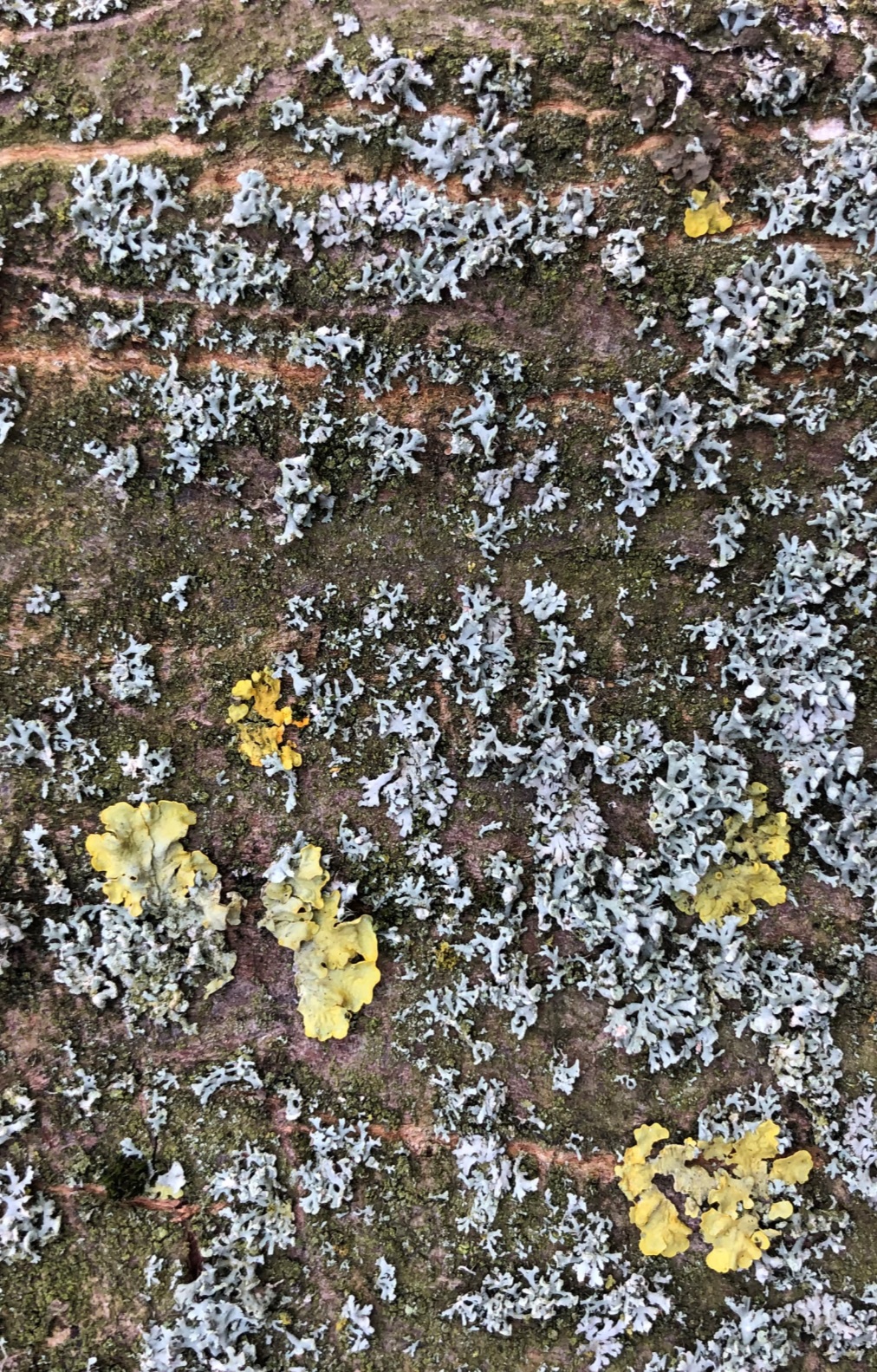 Group B - 1
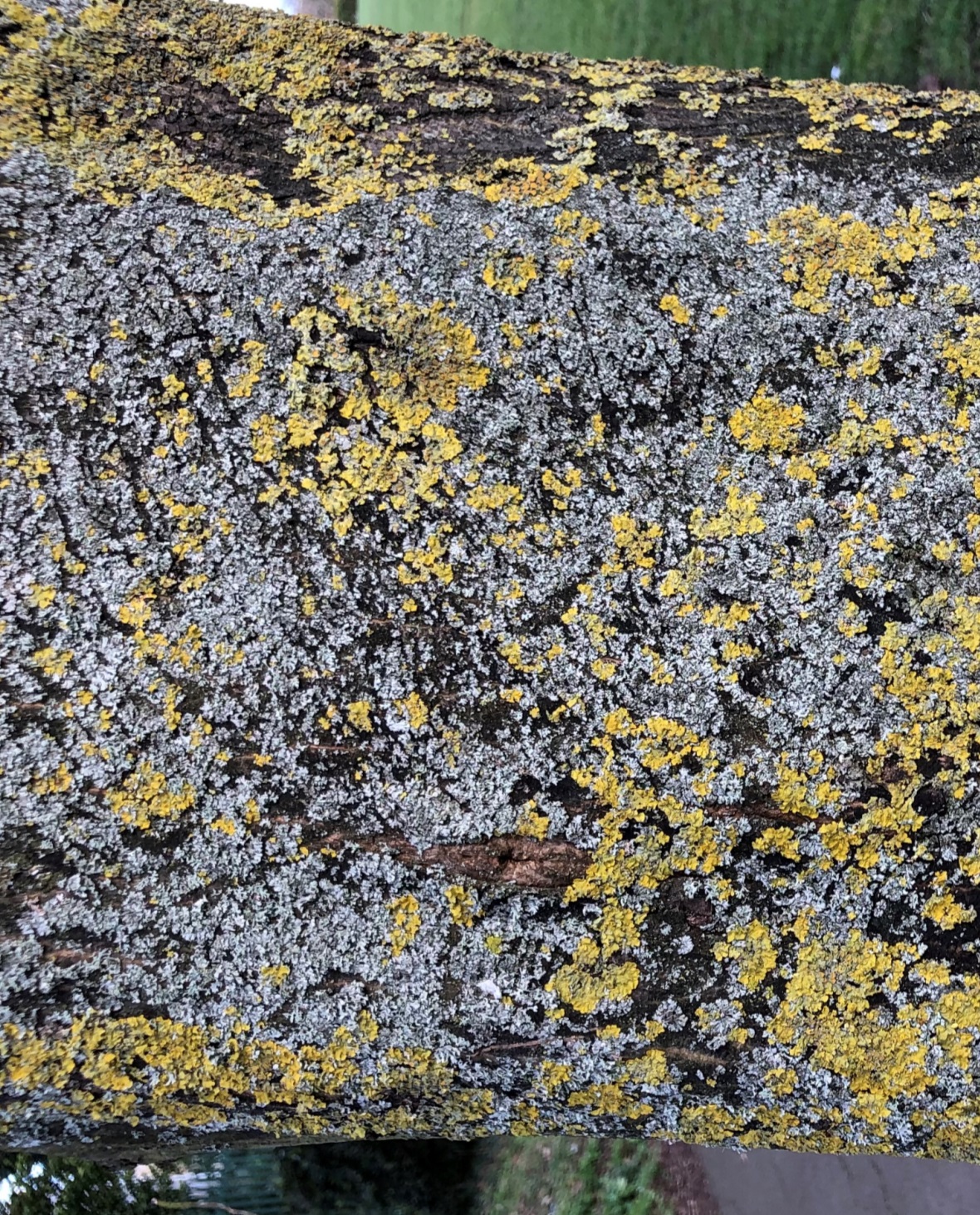 Group B - 2